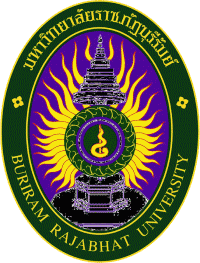 การวิเคราะห์และออกแบบระบบ
System Analysis & Design
UNIT 3: การบริหารโครงการระบบสารสนเทศ
4132604
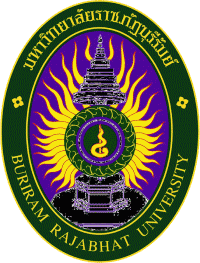 ความหมายของโครงการ
โครงการ (Project) : งานย่อย ๆ ที่ถูกจับมาไว้ด้วยกันหรือนำมาทำร่วมกัน โดยต้องมีผล (output) เกิดขึ้น และมีเวลาสิ้นสุดที่แน่นอนของโครงการ
AJ. JIRAVADEE YOYRAM
2
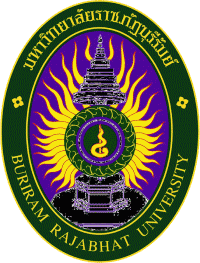 การบริหารโครงการ (Project Management)
การบริหารโครงการ (Project Management) : เป็นขบวนการจัดการอย่างหนึ่งที่นำเอาความรู้, เครื่องมือ และเทคโนโลยีมาบริหารโครงการนั้น ๆ เพื่อตอบสนองความต้องการของเจ้าของโครงการที่จะได้ผลจากโครงการนั้น ๆ
AJ. JIRAVADEE YOYRAM
3
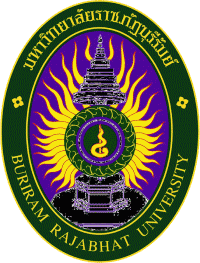 การบริหารโครงการ 
(Project Management)
ทำไมต้องมีการบริหารโครงการ
ธุรกิจในปัจจุบันแข่งขันกันทางด้านต้นทุน 
ต้องการทำงานให้ได้ดี ต้องรับผิดชอบต่อโครงการมากขึ้น
ต้นทุนของโครงการมาจาก 3 สิ่ง คือ
P (Performance : ประสิทธิภาพในการทำงาน)
T (Time : เวลา)
S (Scope/objective : ขอบเขตหรือวัตถุประสงค์ของงาน)
AJ. JIRAVADEE YOYRAM
4
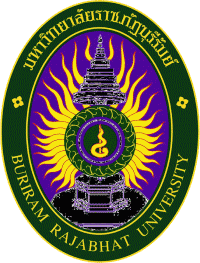 กิจกรรมการวางแผนโครงการ
การแบ่งงานโครงการออกเป็นกิจกรรมต่างๆ การประมาณเวลาที่ใช้สำหรับแต่ละกิจกรรม รวมถึงการกำหนดลำดับก่อนหลังให้แต่ละกิจกรรม มีขั้นตอนดังนี้
กำหนดกิจกรรมที่จะต้องดำเนินการ แบ่งเป็นกิจกรรมหลัก และกิจกรรมย่อย
พิจารณาลำดับของกิจกรรมและความสัมพันธ์ก่อน-หลังของกิจกรรม โดยระบุ กิจกรรม  ระยะเวลาของกิจกรรม  ลำดับกิจกรรมก่อน
ใช้เครื่องมือในการกำหนดตารางการทำงาน
AJ. JIRAVADEE YOYRAM
5
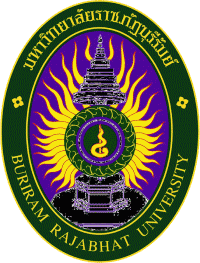 เครื่องมือในการกำหนดตารางงาน
แผนภูมิแกรนต์ Gantt Chart เป็นเทคนิคที่คิดขึ้นในปี พ.ศ. 2460 โดย Henry L, Gantt เพื่อใช้ในการวางแผนเกี่ยวกับเวลา  ใน Gantt Chart จะใช้แท่งสี่เหลี่ยมผืนผ้าแทนกิจกรรมแต่ละกิจกรรม ที่เริ่มต้นและสิ้นสุดที่เวลาต่างๆ กัน ดังในภาพข้างล่าง
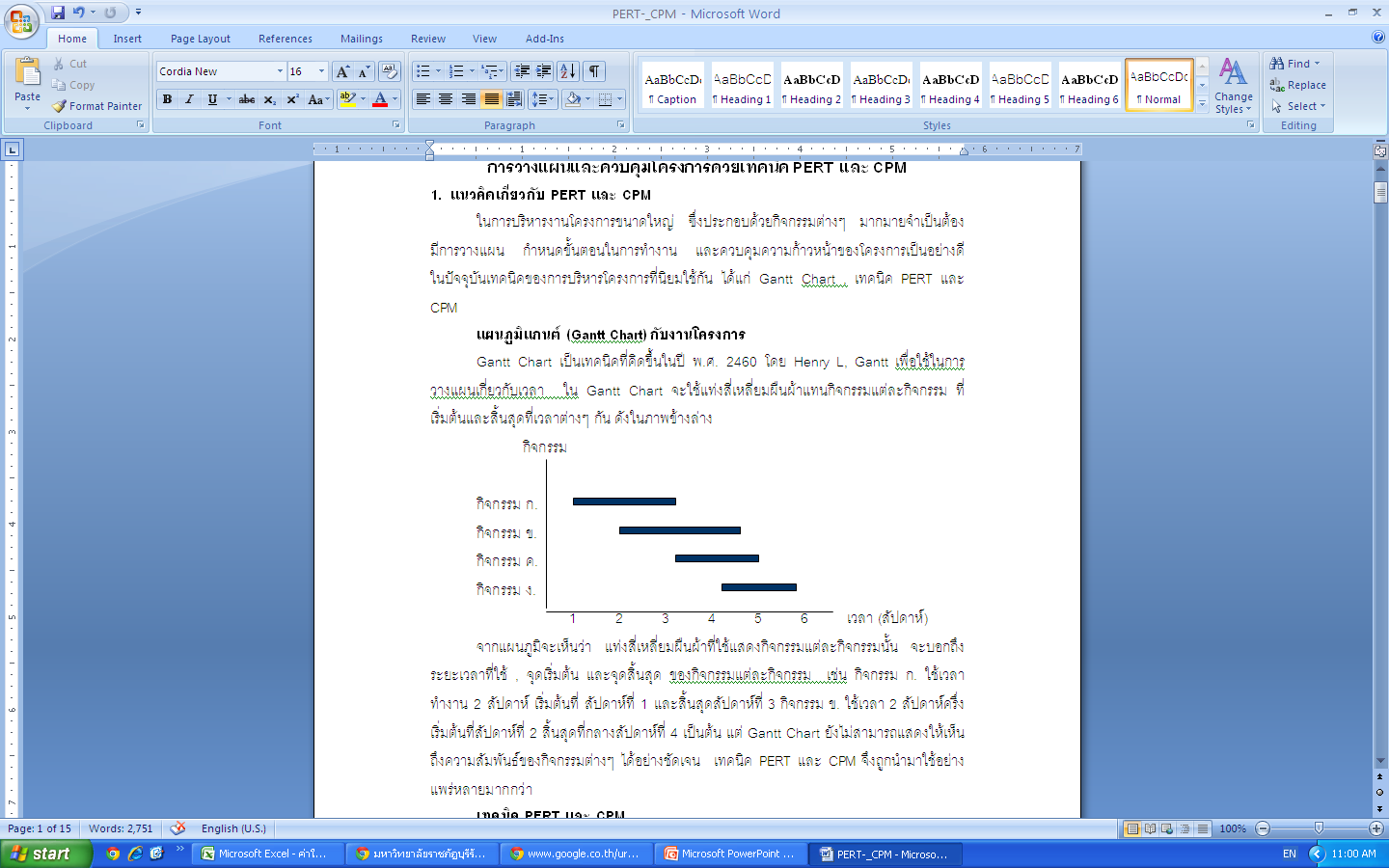 จากแผนภูมิจะเห็นว่า แท่งสี่เหลี่ยมผืนผ้าที่ใช้แสดงกิจกรรมแต่ละกิจกรรมนั้น จะบอกถึงระยะเวลาที่ใช้ , จุดเริ่มต้น และจุดสิ้นสุด ของกิจกรรมแต่ละกิจกรรม  เช่น กิจกรรม ก. ใช้เวลาทำงาน 2 สัปดาห์ เริ่มต้นที่ สัปดาห์ที่ 1 และสิ้นสุดสัปดาห์ที่ 3 กิจกรรม ข. ใช้เวลา 2 สัปดาห์ครึ่ง เริ่มต้นที่สัปดาห์ที่ 2 สิ้นสุดที่กลางสัปดาห์ที่ 4 เป็นต้น แต่ Gantt Chart ยังไม่สามารถแสดงให้เห็นถึงความสัมพันธ์ของกิจกรรมต่างๆ ได้อย่างชัดเจน  เทคนิค PERT และ CPM จึงถูกนำมาใช้อย่างแพร่หลายมากกว่า
AJ. JIRAVADEE YOYRAM
6
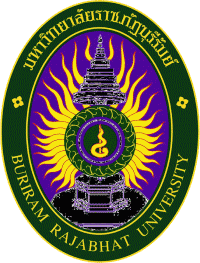 เครื่องมือในการกำหนดตารางงาน
ข้อจำกัด	
1. ไม่สามารถแสดงความสัมพันธ์ระหว่างงานย่อยต่างๆ  จึงบอกไม่ได้ว่า
	กิจกรรมใดบ้างที่ต้องทำให้เสร็จก่อนจะเริ่มต้นกิจกรรมอื่น
	กิจกรรมใดบ้างที่สามารถเริ่มต้นทำพร้อมกันได้
	กิจกรรมใดสามารถล่าช้าได้เท่าใด โดยไม่กระทบต่อกิจกรรมอื่นหรือต่อความสำเร็จของโครงการ
2.  ไม่สามารถบอกได้ว่าควรจะใช้ทรัพยากรที่มีอยู่อย่างจำกัดอย่างไร ให้บริหารโครงการได้มีประสิทธิภาพ
AJ. JIRAVADEE YOYRAM
7
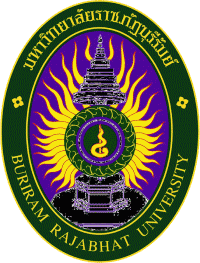 เครื่องมือในการกำหนดตารางงาน
PERT/CPM Chart
เทคนิคการประเมินผลและทบทวนโครงการ (Program Evaluation and Review Technique : PERT)  และ ระเบียบวิธีวิกฤต (Critical Path Method : CPM) เป็นเทคนิคเชิงปริมาณด้านการวิเคราะห์ข่ายงาน (Network analysis) ที่ใช้กันแพร่หลายในการวางแผนและควบคุมงานที่มีลักษณะเป็นงานโครงการ (งานที่มีจุดเริ่มต้นและจุดสิ้นสุด และสามารถกระจายเป็นงานย่อยที่มีความสัมพันธ์กันได้) ซึ่งจะช่วยให้ผู้บริหารโครงการสามารถดำเนินโครงการให้สำเร็จตามเวลาและในงบประมาณที่กำหนด
AJ. JIRAVADEE YOYRAM
8
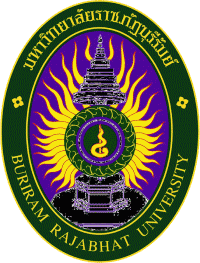 เครื่องมือในการกำหนดตารางงาน
ความแตกต่างระหว่าง PERT และ CPM 
	ข้อแตกต่างชัดเจนระหว่าง PERT และ CPM คือ เวลาในการทำกิจกรรม กล่าวคือ เวลาในการทำกิจกรรมของ PERT จะเป็นเวลาโดยประมาณซึ่งคำนวณได้ด้วยการใช้ความน่าจะเป็น PERT จึงใช้กับโครงการที่ไม่เคยทำมาก่อน หรือโครงการซึ่งไม่สามารถเก็บรวบรวมเวลาของการทำกิจกรรมได้ เช่น โครงการพัฒนาวิจัย 
	ส่วน CPM นั้น เวลาที่ใช้ในกิจกรรมจะเป็นเวลาที่แน่นอน ซึ่งคำนวณได้จากข้อมูลที่เคยทำมาก่อน เช่น อัตราการทำงานของงานแต่ละประเภท อัตราการทำงานของเครื่องจักร เป็นต้น CPM จึงใช้กับโครงการที่เคยทำมาก่อน ซึ่งมีความชำนาญแล้ว เช่น งานก่อสร้าง
AJ. JIRAVADEE YOYRAM
9
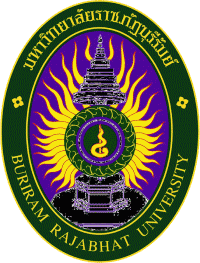 เครื่องมือในการกำหนดตารางงาน
โครงข่ายงาน (Network)
	ข่ายงาน (Network) คือ แผนภูมิหรือไดอะแกรมที่เขียนขึ้นแทนกิจกรรมต่างๆ ที่ต้องทำในโครงการ โดยแสดงลำดับก่อนหลังของกิจกรรม 
เทคนิค PERT และ CPM  จะใช้ 		และ  	   มาช่วยในการทำงาน โดยมีหลักเกณฑ์ในการเขียนโครงข่ายงานดังนี้
 แทนด้วยลูกศร 1 อัน ซึ่งมักเป็นเส้นตรง 
 ที่หัวลูกศรและหหลักเกณฑ์การเขียนโครงข่ายงาน
 งาน 1 งาน จะเขียนลูกศรจะต้องมีวงกลมติดอยู่ที่เรียกว่า เหตุการณ์ (Even หรือ Node)  
                                  A,2
1
2
AJ. JIRAVADEE YOYRAM
10
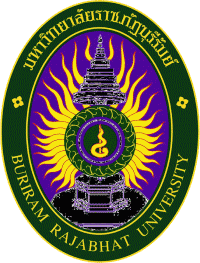 เครื่องมือในการกำหนดตารางงาน
โครงข่ายงาน (Network)
	แทนจุดเริ่มต้นหรือสิ้นสุดของการทำกิจกรรม ซึ่งวงกลมจะมีตัวเลขกำกับ โดยเริ่มจากเลขน้อยอยู่ทางซ้ายของข่ายงาน และเลขมากอยู่ทางขวาของข่ายงาน
            	แทนกิจกรรมที่ต้องทำ บนลูกศรจะมีอักษรและตัวเลขกำกับ ซึ่งโดยทั่วไปอักษรจะแทนรหัสของกิจกรรม ส่วนตัวเลขจะแทนเวลาที่ต้องใช้ในการทำกิจกรรม
จุดเริ่มต้นหรือเหตุการณ์เริ่มต้นของโครงข่ายงาน มีเพียง 1 จุด และจุดสิ้นสุดโครงข่ายงานต้องมีเพียงจุดเดียวหรือเหตุการณ์เดียว
ในการเขียนโครงข่ายงานหรือผังลูกศรจะต้องคำนึงถึงสิ่งต่อไปนี้
ขณะที่กำลังเขียนงานนี้อยู่ มีงานใดต้อง ทำก่อนบ้าง
ขณะที่กำลังเขียนงานนี้อยู่ มีงานใดต้อง ทำหลังจากงานนี้บ้าง
ขณะที่กำลังเขียนงานนี้อยู่ มีงานใดต้อง ทำไปพร้อมๆ กับงานนี้ บ้าง
	งานที่เริ่มต้นจากจุดเดียวกันจะสิ้นสุดที่เหตุการณ์เดียวกันไม่ได้  ซึ่งในที่นี้ต้องใช้งานหุ่น (Dummy Activity) เข้าช่วยโดยงานหุ่นจะเป็นลูกศรเส้นประ งานหุ่นนี้มีระยะเวลาของงานเป็นศูนย์
	พยายามหลีกเลี่ยงการใช้งานหุ่น (Dummy Activity)
	พยายามหลีกเลี่ยงลูกศรตัดกัน
AJ. JIRAVADEE YOYRAM
11
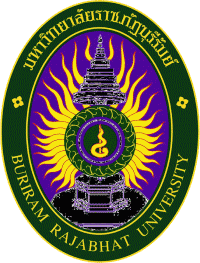 เครื่องมือในการกำหนดตารางงาน
ตัวอย่างที่ 1 จงเขียนโครงข่ายงานของโครงการนี้
AJ. JIRAVADEE YOYRAM
12
G
I
H
A
B
C
F
J
D
E
AJ. JIRAVADEE YOYRAM
13
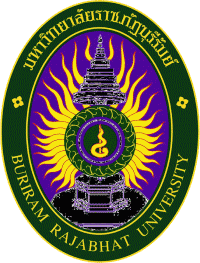 เครื่องมือในการกำหนดตารางงาน
ข้อสังเกต 
 ในหนึ่งโครงการจะมีจุดเริ่มต้นและจุดสิ้นสุดเพียงจุดเดียว
 กิจกรรมระหว่างจุดเชื่อมจะมีเพียงกิจกรรมเดียว
 เขียนกิจกรรมจากซ้ายไปขวา
 เวลากิจกรรมไม่ขึ้นกับความยาวของเส้น
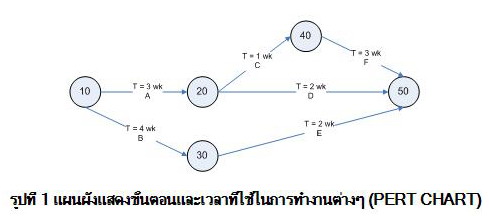 AJ. JIRAVADEE YOYRAM
14
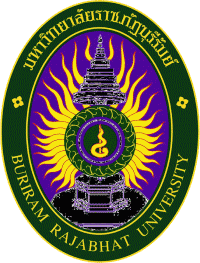 การวิเคราะห์ข่ายงาน
การวิเคราะห์ข่ายงาน
เมื่อทำการสร้างข่ายงานเพื่อแสดงความสัมพันธ์ของกิจกรรมต่างๆ เรียบร้อยแล้ว ขั้นตอนต่อไปจะเป็นการวิเคราะห์ข่ายงานที่สร้างขึ้น เพื่อหาสายงานวิกฤติ ซึ่งก็คืองานต่างๆ ที่มีความสำคัญเป็นงานที่กำหนดและควบคุมการเสร็จของโครงการ ซึ่งสายงานวิกฤตินี้จะมีระยะเวลายาวนานที่สุดของโครงการ ซึ่งระยะเวลาการดำเนินของสายงานวิกฤติ เรียกว่า ระยะเวลาวิกฤติ (Critical time)
AJ. JIRAVADEE YOYRAM
15
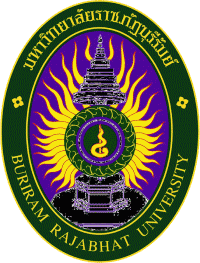 การวิเคราะห์ข่ายงาน
กิจกรรมวิกฤต (Critical Activity) หมายถึง กิจกรรมที่มีความสำคัญ ถ้ากิจกรรมนั้นล่าช้าจะมีผลทำให้เวลาทั้งหมดของโครงการช้ากว่ากำหนด
เส้นทางวิกฤต (Critical Path) คือสายงานหรือกิจกรรมตั้งแต่เริ่มต้นของโครงการจนถึงสิ้นสุดของโครงการที่ใช้เวลามากที่สุด ถ้ากิจกรรมในเส้นทางนี้ล่าช้าจะเป็นผลทำให้โครงการนี้สำเร็จช้ากว่ากำหนด
AJ. JIRAVADEE YOYRAM
16
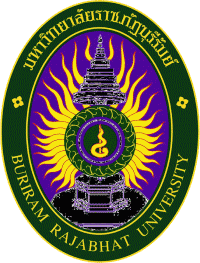 การวิเคราะห์ข่ายงาน
ระยะเวลาของกิจกรรม
 
	TE	เวลาที่คาดว่ากิจกรรมจะแล้วเสร็จเร็วที่สุด
	TL	 เวลาที่คาดว่ากิจกรรมจะแล้วเสร็จช้าที่สุด 
	Slack = (TL – TE ) เวลาสำรองเหลือ หมายถึงเวลาที่กิจกรรมนั้นสามารถโอ้เอ้ได้ โดยไม่ทำให้เวลาทั้งหมดของโครงการล่าช้า
AJ. JIRAVADEE YOYRAM
17
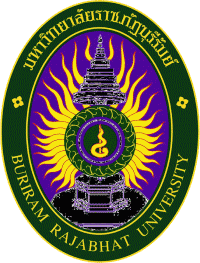 การวิเคราะห์ข่ายงาน
ระยะเวลาของกิจกรรม
 
	O (Optimist)	เวลาที่สั้นที่สุดที่จะทำให้กิจกรรมให้แล้วเสร็จ
	R (Realistic)	เวลาที่เป็นไปได้มากที่สุดจะทำให้กิจกรรมให้แล้วเสร็จ
	P(Pre-simistic)	เวลาที่ยาวที่สุดที่คาดว่าจะทำให้กิจกรรมแล้วเสร็จ
คำนวณเวลาที่คาดหมายว่าโครงการจะแล้วเสร็จ(Expected Time : ET)
ET = O+4r+p
        6
AJ. JIRAVADEE YOYRAM
18
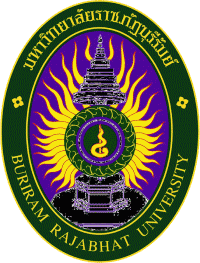 การวิเคราะห์ข่ายงาน
AJ. JIRAVADEE YOYRAM
19
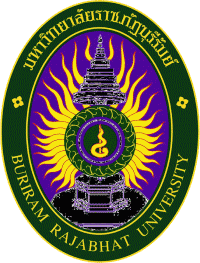 การวิเคราะห์ข่ายงาน
วาดแผนภาพ
1.วาดจากโหนด  A




1.กิจกรรมที่ 2 กิจกรรมเกิดก่อนคือ A
A
ET=5
A
B
ET=5
ET=6
AJ. JIRAVADEE YOYRAM
20
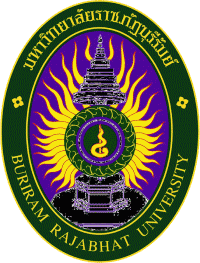 การวิเคราะห์ข่ายงาน
3.กิจกรรมที่ C กิจกรรมที่ทำก่อนคือ B กิจกรรมที่ D กิจกรรมที่ทำก่อนคือ C
ET=6
A
B
ET=5
C
D
ET=6
ET=2
AJ. JIRAVADEE YOYRAM
21
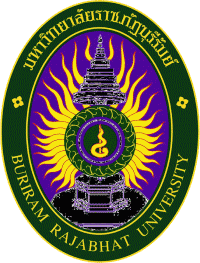 การวิเคราะห์ข่ายงาน
4.กิจกรรมที่ E กิจกรรมที่ทำก่อนคือ C กิจกรรมที่ F กิจกรรมที่ทำก่อนคือ E
ET=6
ET=6
ET=6
E
F
A
B
ET=5
C
D
ET=6
ET=2
AJ. JIRAVADEE YOYRAM
22
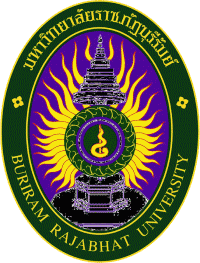 การวิเคราะห์ข่ายงาน
TL=23
TL=31
TL= 32
TL=11
TL=28
TE= 23
TE= 32
TE= 31
TE= 11
TE=28
ET=1
ET=6
ET=3
ET=6
ET=5
E
F
G
H
A
B
ET=5
C
D
TE= 5
TL= 5
ET=6
ET=2
TE= 17
TE= 19
TL= 28
TL=17
AJ. JIRAVADEE YOYRAM
23
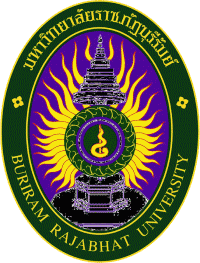 การวิเคราะห์ข่ายงาน
พิจารณาเส้นทางวิกฤต
 
	TE	เวลาเริ่มต้นเร็วที่สุดของกิจกรรม
	TL	เวลาเริ่มต้นช้าที่สุดของกิจกรรมที่ไม่ทำให้ระยะเวลาของโครงการล่าช้ากว่าเดิม
	Slack	เวลาสำรองเหลือ หมายถึงเวลาที่กิจกรรมนั้นสามารถโอ้เอ้ได้ โดยไม่ทำให้เวลาทั้งหมดของโครงการล่าช้า
AJ. JIRAVADEE YOYRAM
24
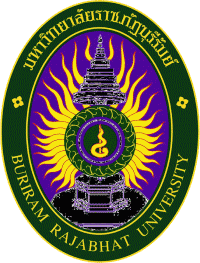 การสร้างข่ายงาน
พิจารณาเส้นทางวิกฤต
 
	TE	(Time Earliest)เวลาเริ่มต้นเร็วที่สุดของกิจกรรม
	TL	(Time Latest)เวลาเริ่มต้นช้าที่สุดของกิจกรรมที่ไม่ทำให้ระยะเวลาของโครงการล่าช้ากว่าเดิม
	Slack Time    เวลาสำรองเหลือ หมายถึงเวลาที่กิจกรรมนั้นสามารถโอ้เอ้ได้ โดยไม่ทำให้เวลาทั้งหมดของโครงการล่าช้า
AJ. JIRAVADEE YOYRAM
25
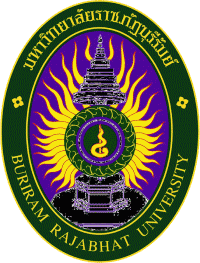 การสร้างข่ายงาน
TE กิจกรรม A ใช้เวลาในการทำกิจกรรม 5
TE กิจกรรม B ใช้เวลาในการทำกิจกรรม 6 ET = 11
TE กิจกรรม C ใช้เวลาในการทำกิจกรรม 6 ET = 17
TE กิจกรรม D ใช้เวลาในการทำกิจกรรม 2 ET = 19
TE กิจกรรม E ใช้เวลาในการทำกิจกรรม 6 ET = 23
TE กิจกรรม F ใช้เวลาในการทำกิจกรรม 5 ET = 28
TE กิจกรรม G มี 2 กิจกรรม  ใช้เวลาในการทำกิจกรรม 3 ET =31 (เลือกเส้นทางที่มากที่สุด)
TE กิจกรรม H  ใช้เวลาในการทำกิจกรรม 1 ET =32
AJ. JIRAVADEE YOYRAM
26
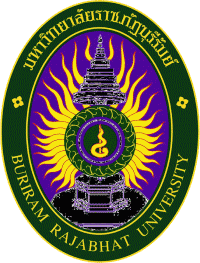 การสร้างข่ายงาน
คำนวณเวลาที่คาดว่าแต่ละกิจกรรมจะแล้วเสร็จช้าที่สุด TL
จะเริ่มต้นจากกิจกรรมสุดท้าย คำนวณจากขวาไปซ้ายจนถึงกิจกรรมที่ 1 – ด้วยเวลาที่คาดหมายของแต่ละกิจกรรม
TL กิจกรรม H = 32 
TL กิจกรรม G = 31
TL กิจกรรม F = 28
TL กิจกรรม E = 23
TL กิจกรรม D = 28
TL กิจกรรม C  = 23-6=17 เลือก TL ที่น้อย ค่า E 23
TL กิจกรรม B = 11
TL กิจกรรม A = 5
AJ. JIRAVADEE YOYRAM
27
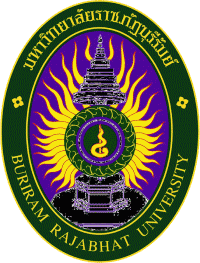 การวิเคราะห์ข่ายงาน
คำนวณเวลายึดหยุ่น ของแต่ละกิจกรรม
(TL-TE)
AJ. JIRAVADEE YOYRAM
28
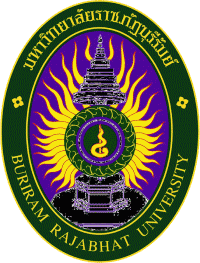 การวิเคราะห์ข่ายงาน
เส้นทางวิกฤตคือ
A B C E F G H
ดังนั้น การวางแผนงาน คือการวางแผนอย่างไรที่จะให้กิจกรรมสำคัญไม่อยู่บนเส้นทางวิกฤต เพื่อที่จะมีเวลายืดหยุ่นในการทำงาน
AJ. JIRAVADEE YOYRAM
29
ตัวอย่าง
AJ. JIRAVADEE YOYRAM
30
TL=8
TL=13
TE=7
TE=12
TL=22
ET=5
ET=5
ET=9
C
F
TL=27
TE=22
ET=5
G
ET=3
TE=27
A
TE=13
ET=6
H
B
D
TE=33
ET=2
TE=2
J
TL=13
TL=33
ET=8
TL=2
TE=10
E
I
TL=10
ET=3
ET=7
TE=13
TE=20
TL=20
TL=27
โครงการ
การบริหารโครงการ
สร้างตารางงานบอกขั้นตอนกิจกรรมในการดำเนินงาน
นำเสนอเป็น Grantt Chart
AJ. JIRAVADEE YOYRAM
32
Tl= 7
Tl=6
Tl=9
Te=7
Te=9
Te=3
ET=2
ET=1
ET=2
C
D
F
Tl=12.5
Te=12.5
ET=0.5
A
B
E
G
H
I
ET=3
ET=1
ET=0.5
ET=1
ET=5
Te=12
Te=13.5
Te=1
Te=6
Te=6.5
Tl=12
Tl=6
Tl=13.5
Tl= 1
Tl=9
เส้นทางวิกฤต A B D F G H I
เวลาในการทำงาน 13.5 สัปดาห์
เส้นทางวิกฤต A B C D F G  I J
ET=4
Te=17
เวลาในการทำงาน 20 วัน
Te=9
ET=8
ET=3
Tl=9
Tl=17
Te=5
D
H
Tl=5
B
E
ET=1
I
ET=7
Te=6
A
Tl=13
Te=20
F
Tl=20
ET=2
ET=6
Te=2
C
Te=13
Tl=2
Tl=13
ET=5
Te=7
G
J
Tl=7
ET=4
ET=2
Te=13
Te=9
Tl=9
Tl=13
Tl=35
Tl=60
Te=35
Te=45
ET=10
ET=5
ET=10
D
Te=40
Tl=40
H
F
Te=25
ET=10
Tl=25
B
E
G
ET=5
ET=20
Te=30
I
Te=60
Tl=35
Tl=60
ET=15
A
C
Te=75
Tl=75
ET=15
ET=10
Te=15
Te=35
Tl=15
Tl=40
4132604
System Analysis & Design
Q & A